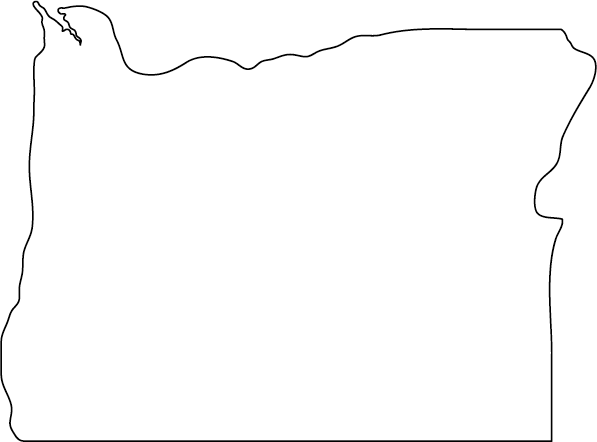 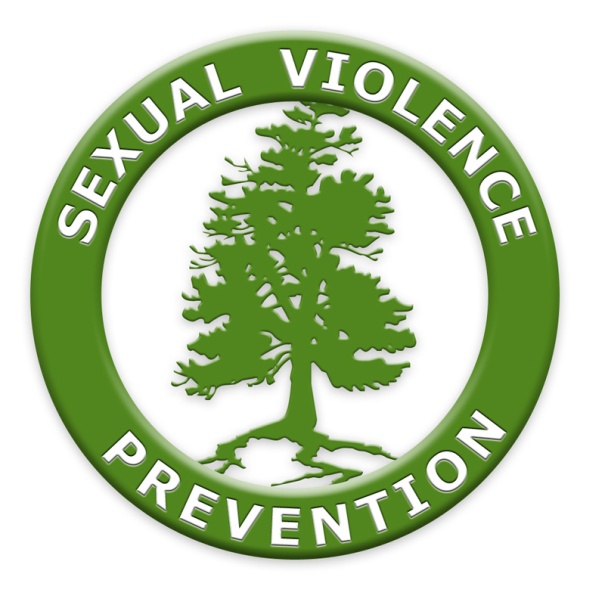 Ashley MaierOregon Attorney General’s Sexual Assault Task Force
Oregon Public Health Association Annual Conference
October 18, 2010
1
Learning Objectives
Participants will believe that sexual violence is preventable.
Participants will become familiar with the consistent statewide approach to sexual violence prevention in Oregon.
Participants will know what resources are available to them regarding sexual violence.
Participants will feel confident in their ability to address sexual violence.
2
Multiple Approaches to SV Prevention
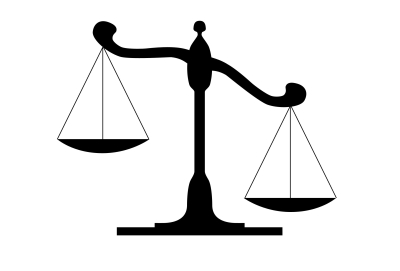 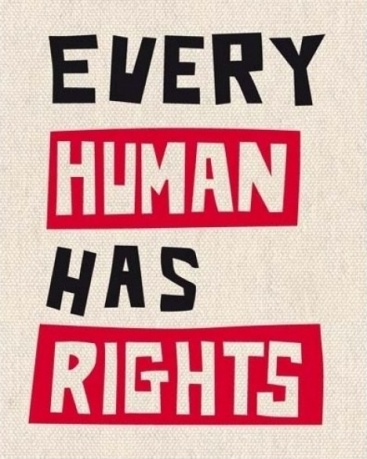 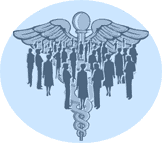 3
[Speaker Notes: Feminist analysis.  SV occurs because of way men and women are socialized.]
4
Levels of Prevention
In the aftermath.
In the thick.
Upfront.
5
Primary Prevention
A systematic process that promotes healthy relationship and behaviors






Reduces likelihood or frequency of an incident, injury or condition
BEFORE Violence Occurs
6
The Social-Ecological Model
7
What’s Happening Here
?
8
9
10
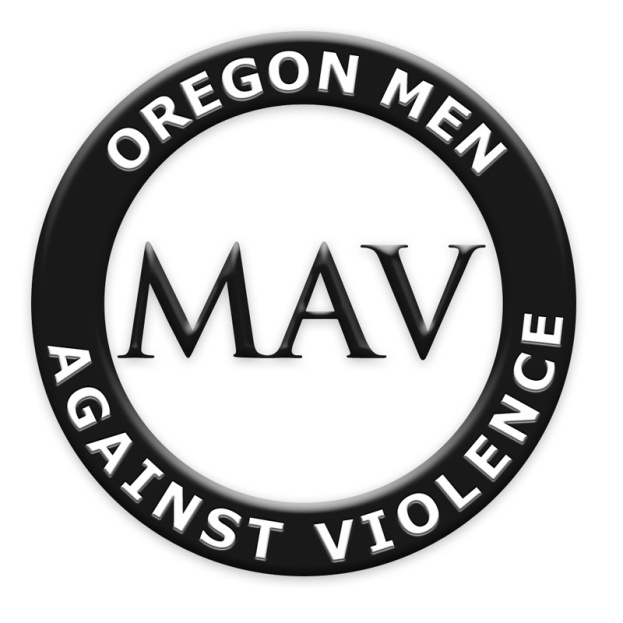 11
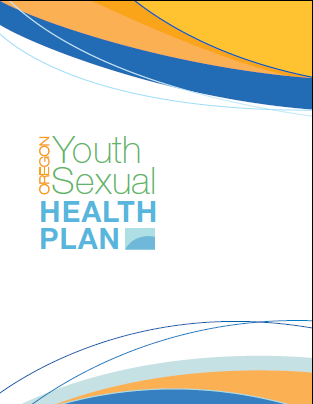 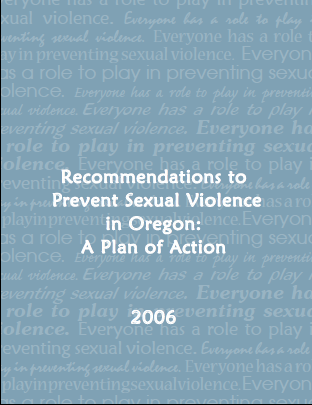 12
[Speaker Notes: PEC – SHWG - OYSHP]
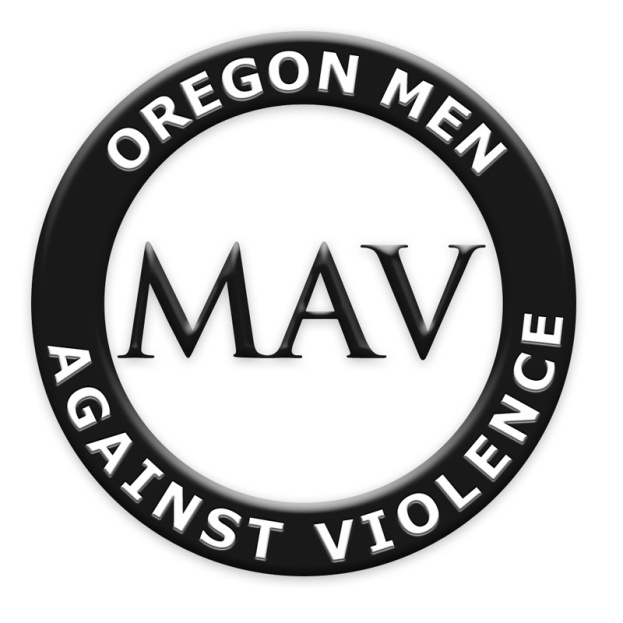 13
Statewide Strategic Planning Priorities
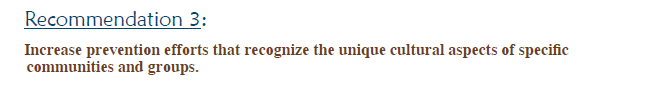 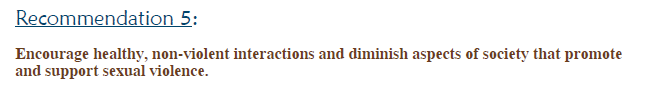 14
Rape Prevention Education Funding (VAWA)
15
Rape Prevention & Education Programs 
2005-2010
COLUMBIA
CLATSOP
HOOD RIVER
MULTNOMAH
SHERMAN
WASHINGTON
WALLOWA
UMATILLA
TILLAMOOK
MORROW
YAMHILL
CLACKAMAS
GILLIAM
UNION
WASCO
POLK
MARION
WHEELER
13 RPE Programs at 11 organizations
LINCOLN
JEFFERSON
BAKER
GRANT
LINN
BENTON
CROOK
General RPE
Programs (12)
LANE
DESCHUTES
COOS
DOUGLAS
RPE Program Focused on Individuals with
Developmental
Disabilities (1)
KLAMATH
LAKE
HARNEY
MALHEUR
CURRY
JACKSON
JOSEPHINE
16
10/21/10
[Speaker Notes: 15 of Oregon’s 36 counties]
RPE Grantees 2010-2012
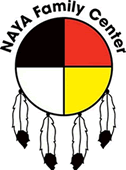 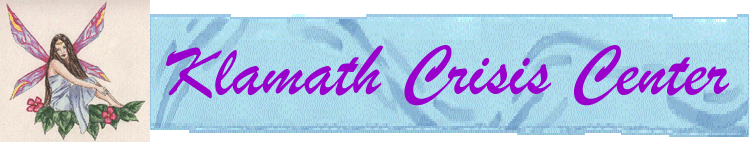 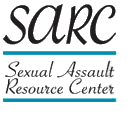 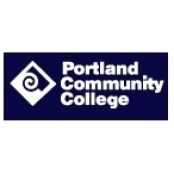 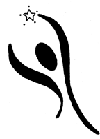 17
Selected Evaluation Data - SARC
2007-2010
1200 HS Students
9 Session Curricula
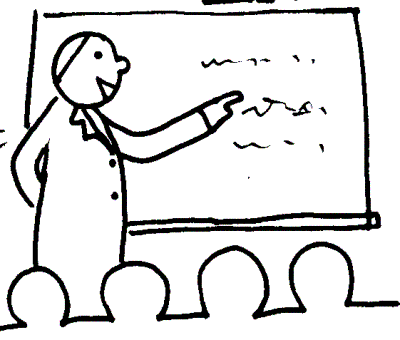 18
“If a girl is willing to ‘make out’ with a guy, then it’s no big deal if he goes a little further and has sex with her.”

12.24% + change
Baseline mean: 1.8656
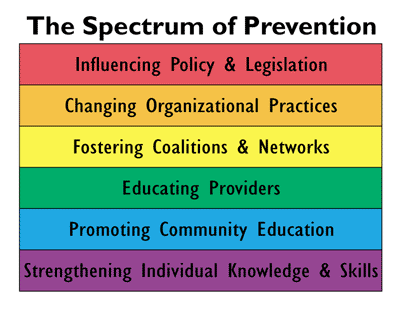 19
“A girl who ‘teases’ guys deserves anything that might happen.”

13.30% + change
Baseline mean score: 2.0811
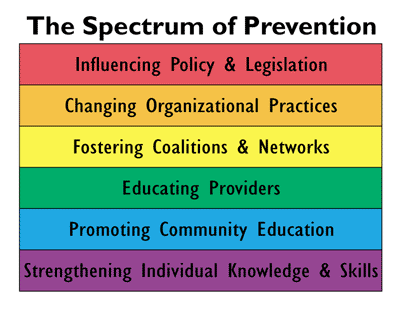 20
“Sexual violence is a problem in my community.”

11.86% + change
Baseline mean score: 2.9398
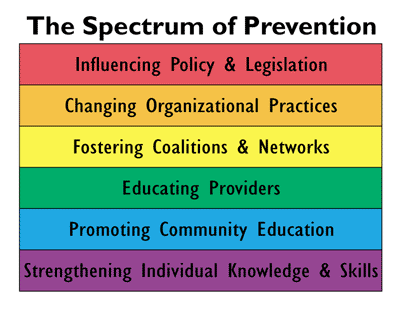 21
What’s next?
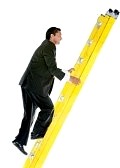 22
Sexual Violence Prevention and You
23
[Speaker Notes: SV intersects with all public health issues. Shared risk and protective factors.]
Resources
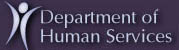 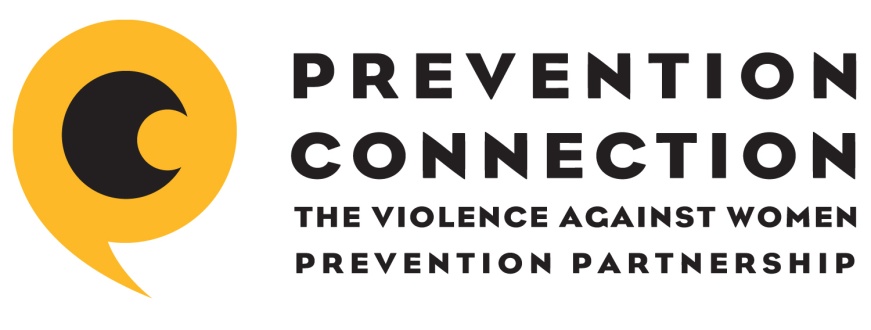 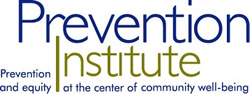 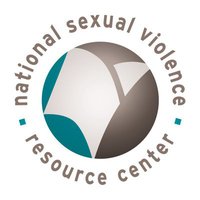 24
Upcoming Opportunities
Adolescent Sexuality Conference
Healthy Relationships Matter
April 2-4, 2011
Seaside, OR
www.oregon-asc.org

Roots of Change
Media, Entertainment, Pop Culture
November 2-4, 2011
Portland, OR 
www.oregonsatf.org
25
Resources
ashleymaier@oregonsatf.org
503-990-6541
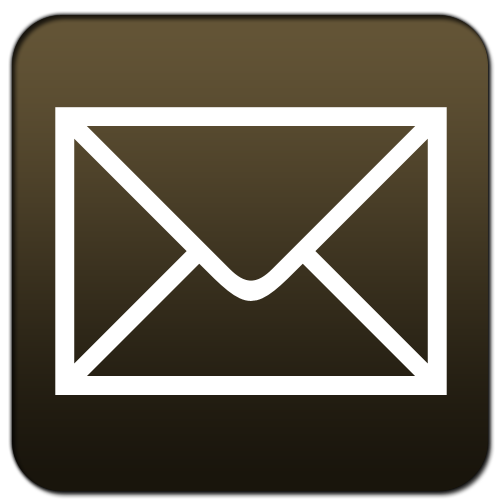 26